1
Rooftops Canada – Abri International
The international development program of the Canadian social and cooperative housing  sector.
Working in Sub-Saharan Africa on housing development and finance, responses to HIV and AIDS, and urban food security.
Rooftops Study Tour 2012
[Speaker Notes: Our work concentrated in Sub-Saharan Africa:  S.A., Kenya, Tanzania, Zimbabwe, Cameroon.]
2
The Challenge
1.2 Billion people – 1/3 of the global urban population - live in slums. 
This includes 70% of urban Africans, 225 million people
Rooftops Study Tour 2012
[Speaker Notes: Soweto]
3
Our Response
Rooftops Canada partners with housing groups, housing co-ops & credit unions, NGOs, the private sector, financial institutions, trade unions, governments and international agencies to improve housing conditions and build sustainable communities
Rooftops Study Tour 2012
[Speaker Notes: Came out of the co-op sector 20 years ago. Expanded to the non-profit.  Major housing partners: CHF, CHRA, ONPHA, BCNPHF, NBNPHA CQCH]
Rooftops Study Tour, July 2012
Johannesburg, South Africa
 Nairobi, Kenya
5  Canadian participants from CHRA, ONPHA, BCNPHA, CHF Canada, CQCH
2 weeks,  lots learned.
[Speaker Notes: Good Neighbour co-op, Nairobi]
Our work in Africa
5
Technical Assistance and Operational Support
Advisors on all aspects of housing development & management, financing, capacity building and governance.
Young professional interns
Housing and HIV/AIDS, urban food security
Exchanges w/Canada
Loans/guarantees to partners
Rooftops Study Tour 2012
Jo’burg  is a big city !
6
The informal economy rules
Soweto – shelters and new housing
Rooftops Study Tour 2012
[Speaker Notes: View from AA building – informal economy -  Soweto, the shelters and new housing.]
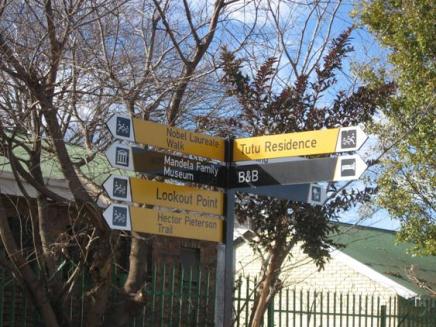 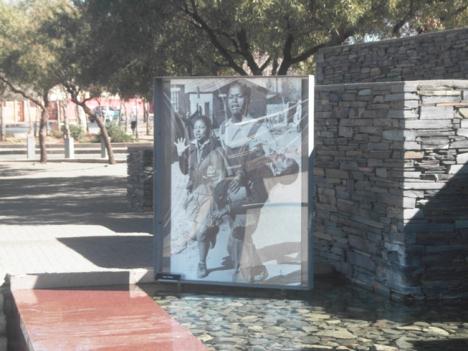 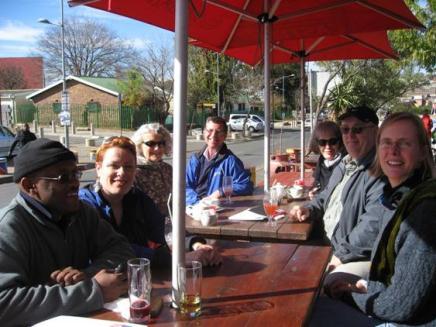 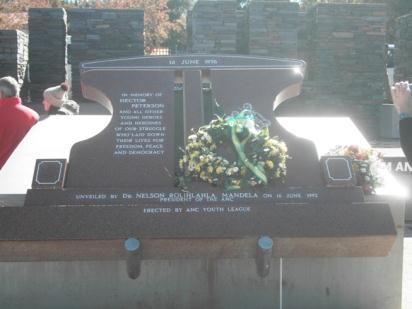 7
Rooftops Study Tour 2012
[Speaker Notes: Soweto – Near homes of Mandela and Tutu, Hector Peterson Museum]
Johannesburg , South Africa
8
Our partners
The context
NASHO – National Assoc. Social Housing Organisations (18 members, 22,000 units, 15 yrs experience)             
SHRA – Social Housing Regulatory Agency
Social housing in SA is non-profit rental
Post apartheid still very present
Federal and Provincial  capital subsidies (40-50%)
No operating subsidies
Informal economy, no safety net for many people
Rooftops Study Tour 2012
National Association of Social Housing Organizations - NASHO
9
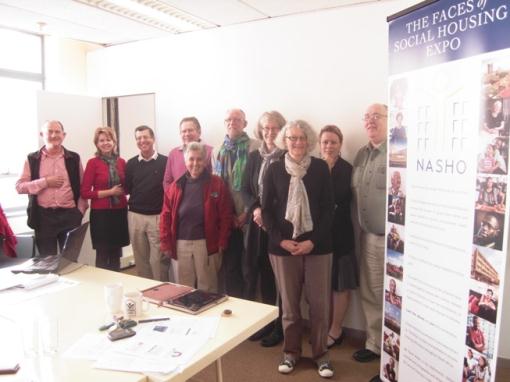 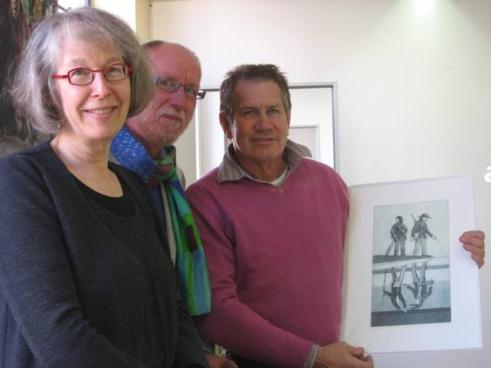 Rooftops Study Tour 2012
Johannesburg
10
JHC – Johannesburg Housing Company - PNP
JOSHCO – Municipal Housing Corp
Rooftops Study Tour 2012
[Speaker Notes: 15 years old, over 4000 units, started acquisition, now building new. Long time exchange with TCHC]
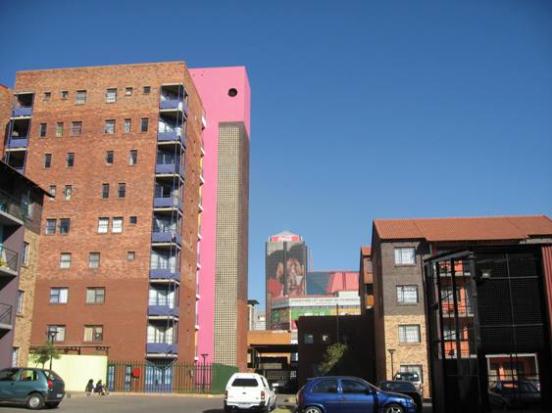 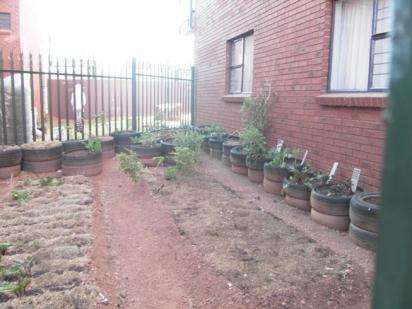 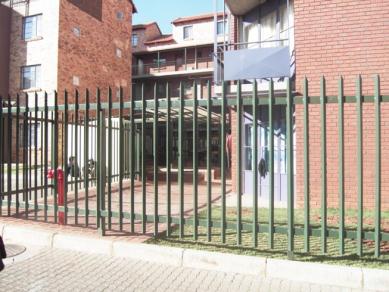 JHC – Brickfield Project – Urban design drew heavily from the St. Lawrence Neighbourhood redevelopment in Toronto
11
Rooftops Study Tour 2012
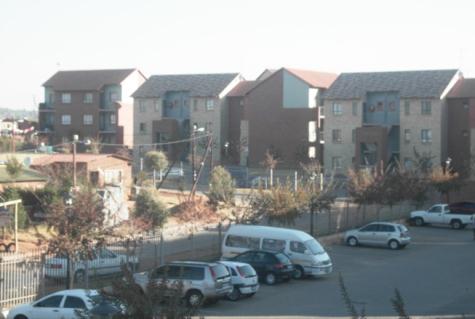 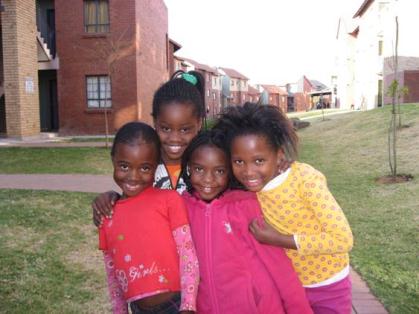 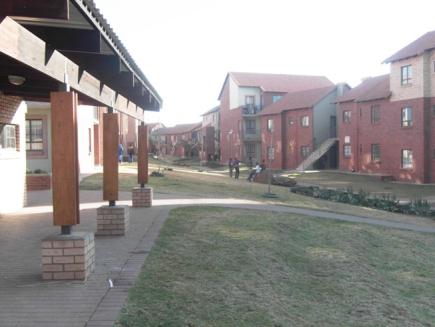 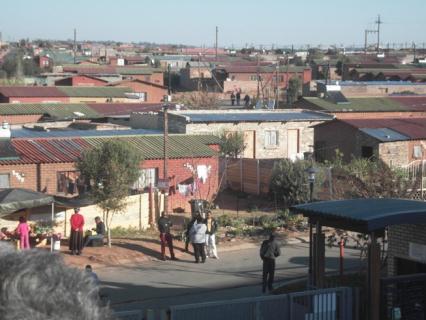 JHC – Project in Cosmo City
12
Rooftops Study Tour 2012
Johannesburg - Reclaiming downtown
13
Hillbrow
eKhaya Neighbourhood
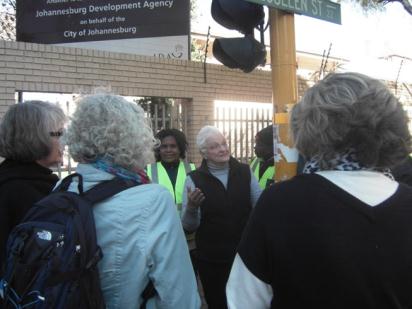 Rooftops Study Tour 2012
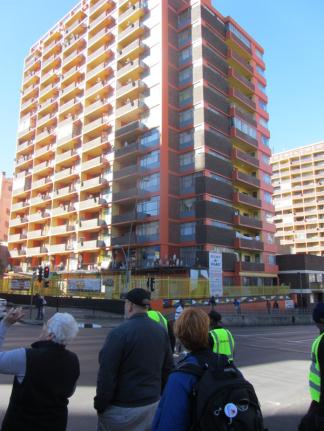 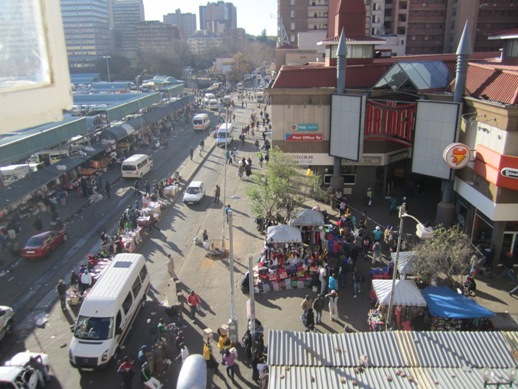 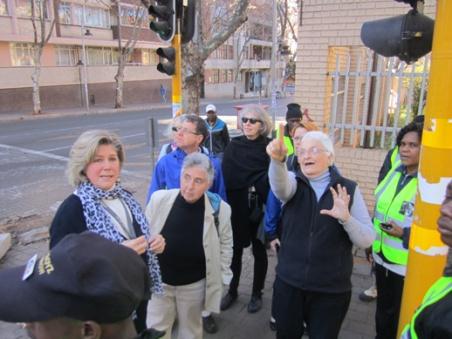 Josie Adler – the force behind the eKhaya neighbourhood renewal initiative
14
Rooftops Study Tour 2012
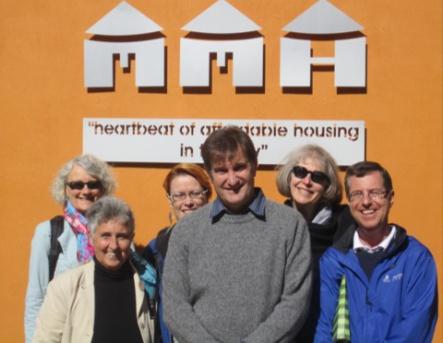 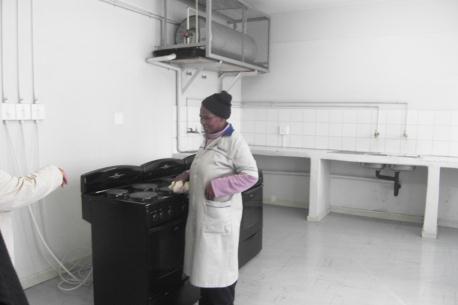 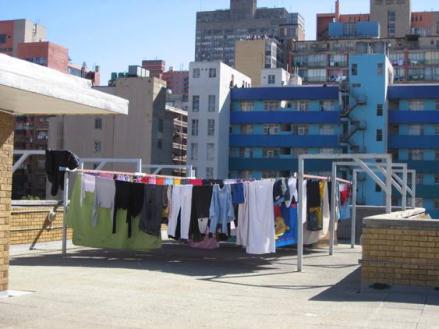 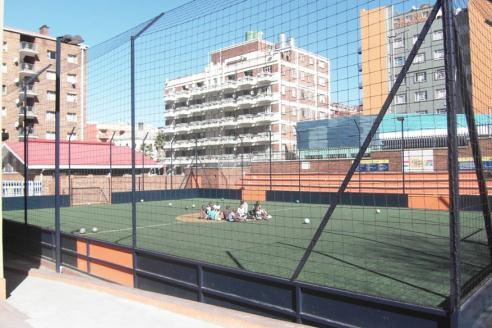 Madulammoho Housing Association – NASHO member and eKhaya partner
15
Rooftops Study Tour 2012
Social Housing Regulatory Agency - SHRA
16
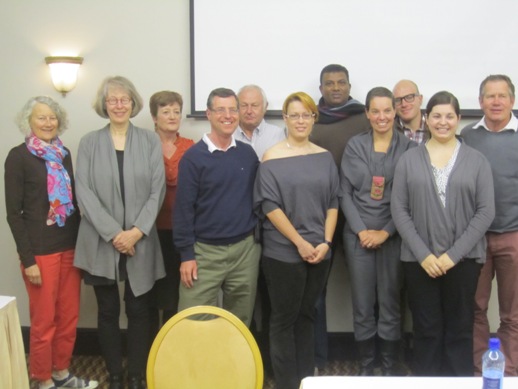 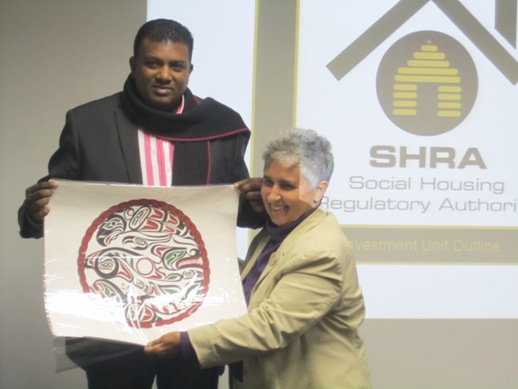 Rooftops Study Tour 2012
Nairobi – The context
17
3.5 Million residents, no jobs
The co-op model starts with savings groups
No government housing programs
Income is mostly through self employment.
Interest rates in 2011 from 8% to 23%
Corruption, instability and related ethnic violence
Rooftops Study Tour 2012
Nairobi, Kenya
18
NACHU – National Co-op Housing Union of Kenya
Good Neighbour Co-op
Provide capacity and development expertise  to housing co-ops
Savings and housing microfinance loans
Training on governance, gender equality, AIDS responses, advocacy
Rooftops Study Tour 2012
Nakuru
19
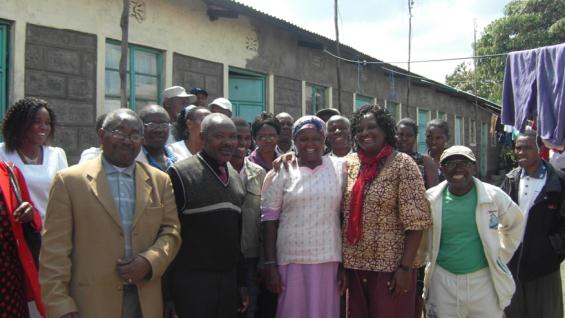 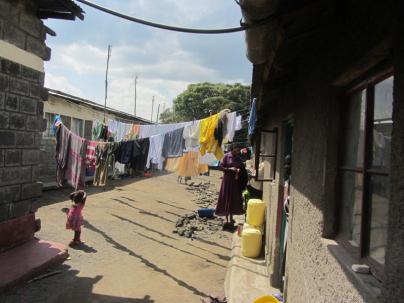 Rooftops Study Tour 2012
Nakuru
20
One woman’s story
Landlady and Grocer
Rooftops Study Tour 2012
Nairobi – Faith Foundation Co-op
21
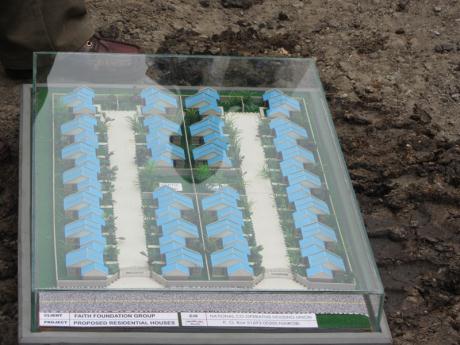 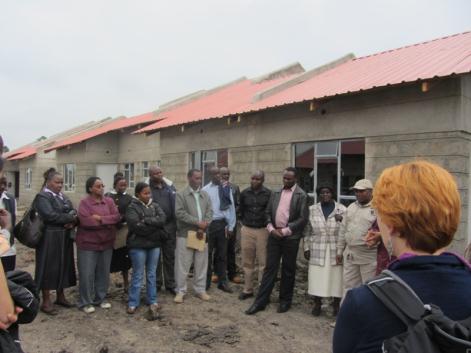 Rooftops Study Tour 2012
Nairobi – Nguma Mbega Housing Co-op
22
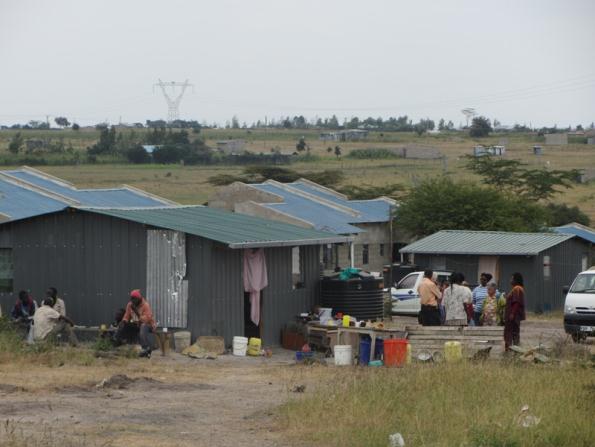 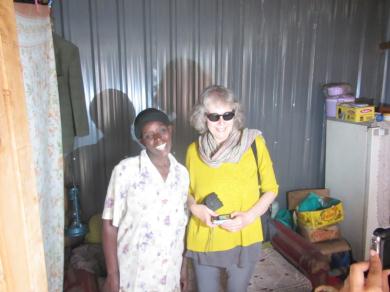 Rooftops Study Tour 2012
Nairobi – Urban Food Security
23
Creating food and income
Intensive use of space
Rooftops Study Tour 2012
[Speaker Notes: Partnering with the Lamba Institute.]
Farmers in the City
24
Greenhouses, fish ponds
Goats, chickens, rabbits
Rooftops Study Tour 2012
Very different, not so different
25
Johannesburg, S.A.
Nairobi, Kenya
A robust social housing sector – 15 years now
Rental is the norm
Government program for capital
Informal economy
Slum clearance issues
Urban agriculture
A successful national association- NACHU
Ownership co-ops are the norm
No government $$
Informal economy
Slum clearance issues
Urban agriculture
Rooftops Study Tour 2012
26
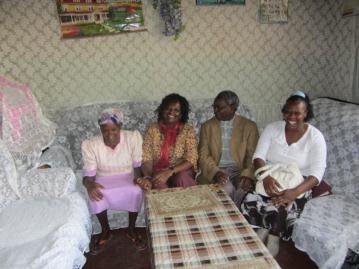 How can I/We help?
Hosting visitors, participating in exchanges and study visit as partner rep
Contributing to housing microfinance fund
Promoting Rooftops Canada in your networks
Fundraising activities
Advocacy campaigns
Providing technical assistance
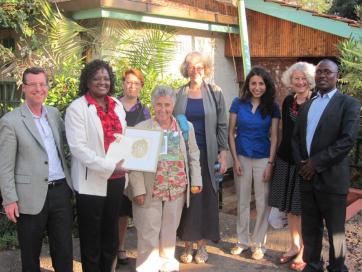 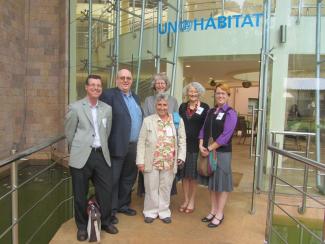 Rooftops Study Tour 2012
27
Client: Zainabu Mbaruku MsungaAge 68 years Marital Status: WidowedDependents: 7 
Job: Juice and Soap Sales
Loans: 3 loans of $336, 1 for $424Transformed a mud hut into house and shop.
Building Homes, Building Lives
Tanzania, $60K for our partner, WAT Human Settlement Trust.
CIDA matching adds $180K
To purchase land and provide micro-loans.
Capacity building, training and technical assistance.
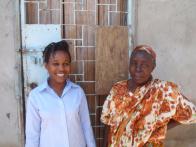 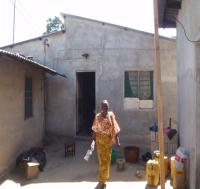 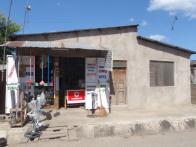 Rooftops Study Tour 2012
28
Rooftops Canada -Abri International
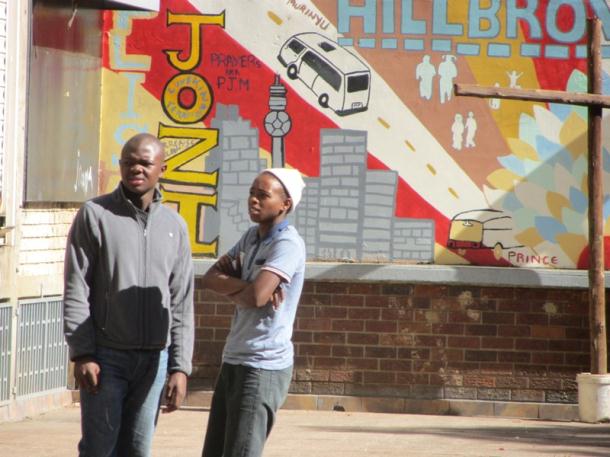 720 Spadina Ave, 
Suite 313
Toronto, ON 
M5S 2T9
CANADA

Tel: 416-366-1445  
Fax: 416-366-3876

E-mail: 
info@rooftops.ca
Website: 
www.rooftops.ca
Rooftops Study Tour 2012
29
Oh, and there were giraffes too!
Giraffes have 7 neck vertebrae, same as humans
Giraffes walk using left/right, using both front and back legs
The male giraffe has a pronounced protrusion on his “forehead”
More safari pictures available on demand!
Rooftops Study Tour 2012